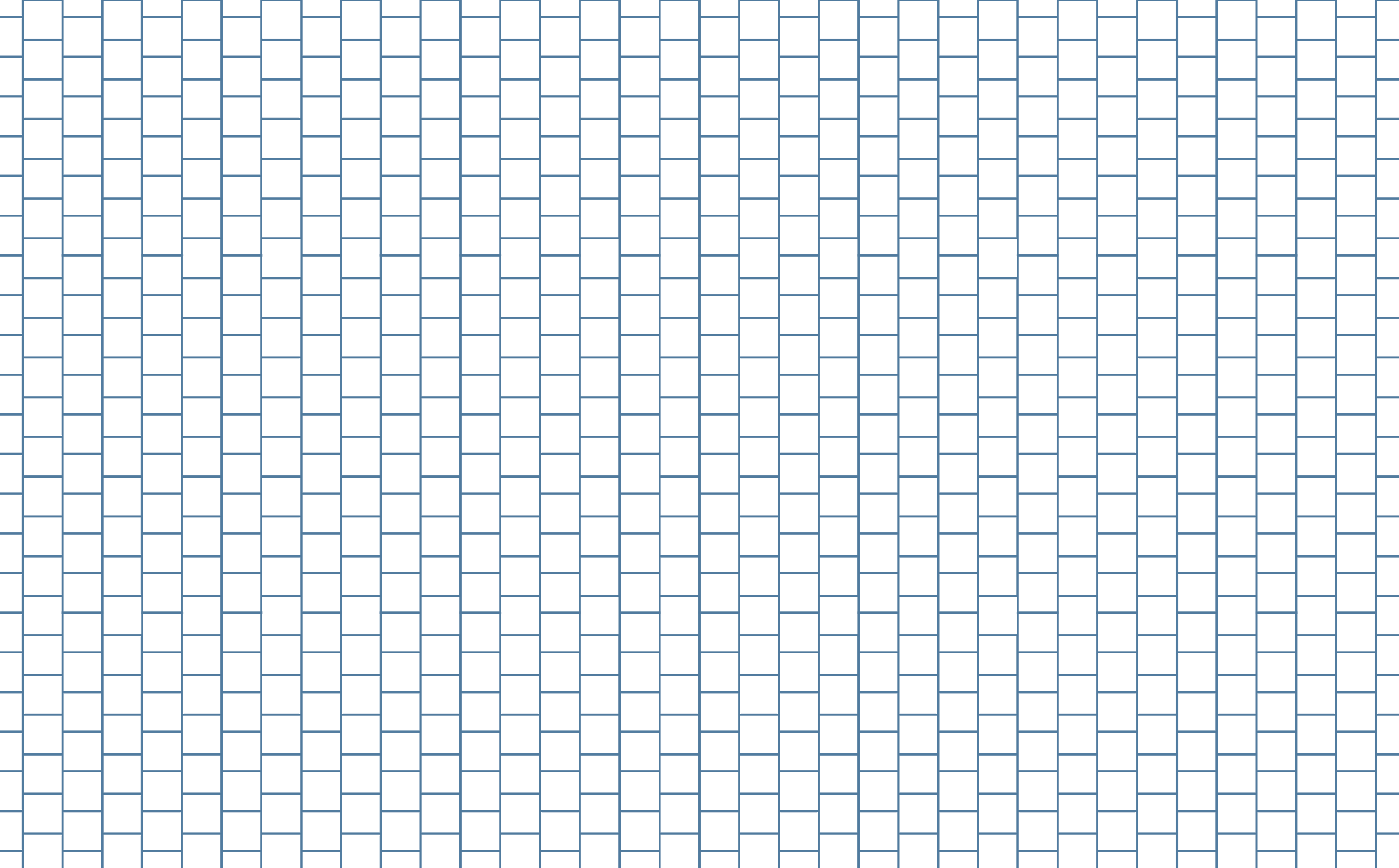 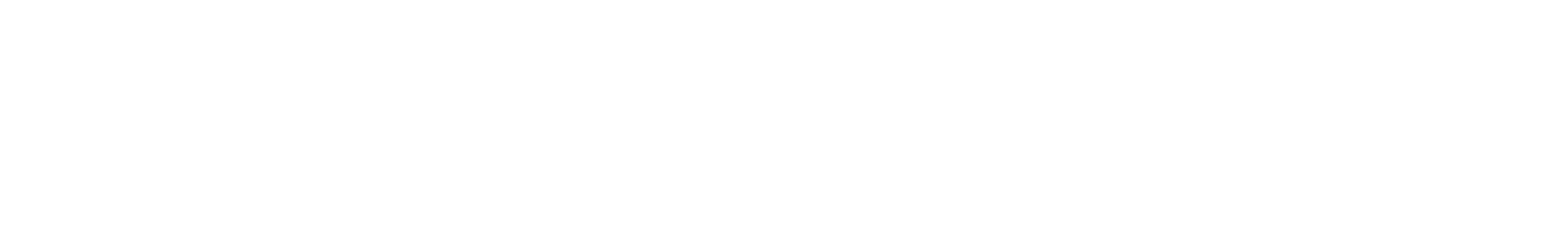 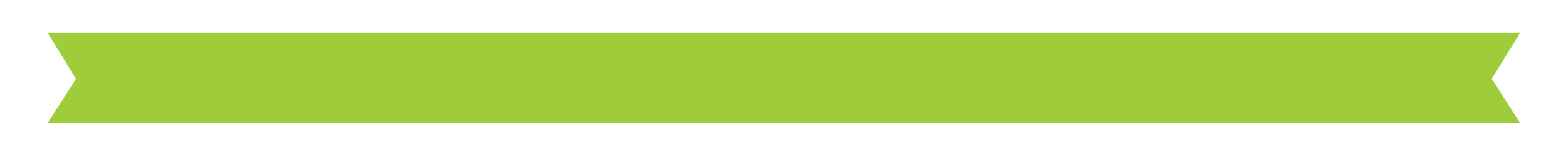 Algorithms and Everyday Life (Lower Levels)
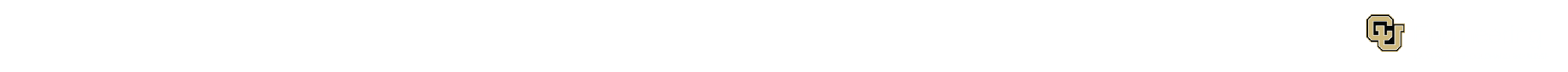 ALGORITHMS
STEP 1…
STEP 4…
STEP 2…
STEP 5…
STEP 3…
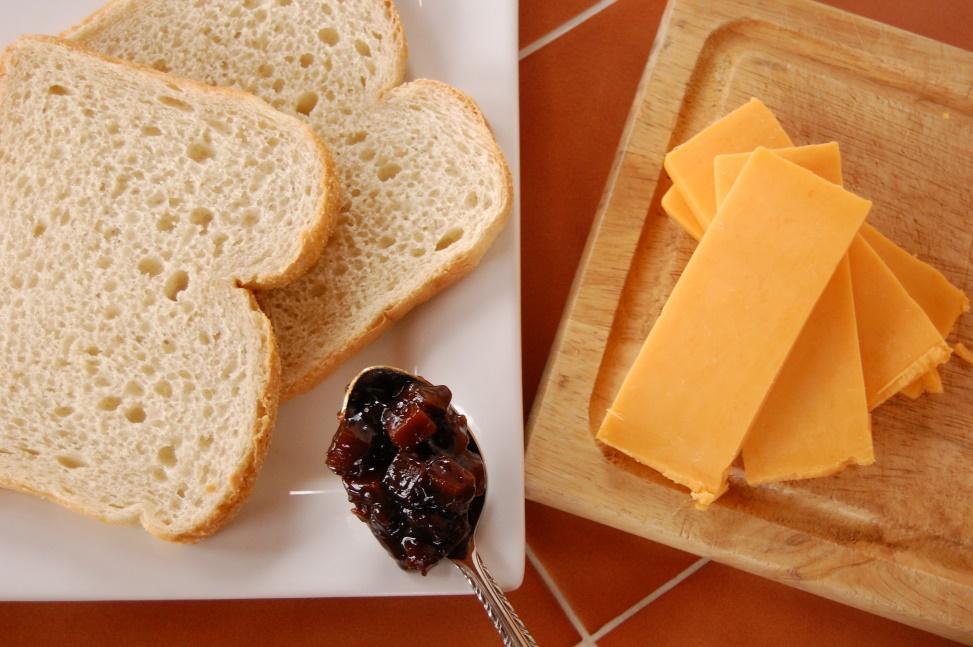 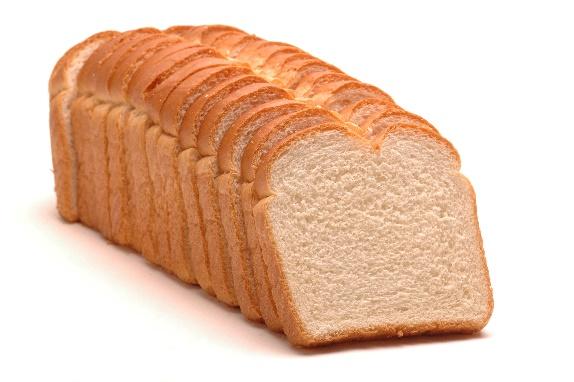 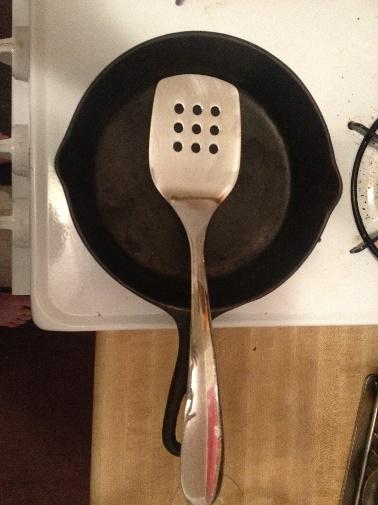 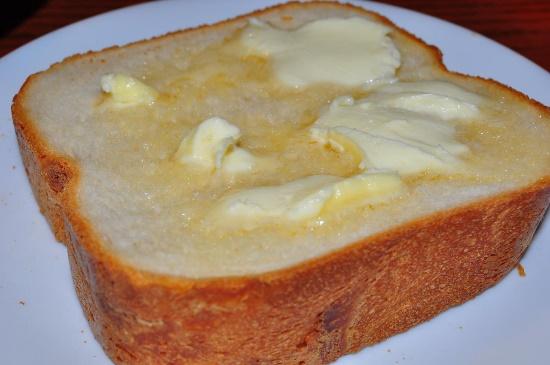 [Speaker Notes: https://www.tasteofhome.com/recipes/basic-homemade-bread
https://pixabay.com/en/butter-bread-knife-crumbs-596296/
https://commons.wikimedia.org/wiki/File:Cheese_and_Pickle_Sandwich_Step_2_(8576753601).jpg
https://commons.wikimedia.org/wiki/File:GrilledCheese2.jpg]
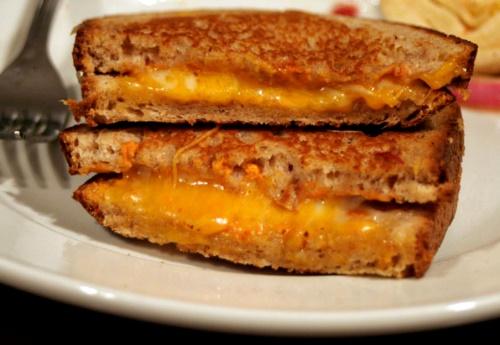 [Speaker Notes: https://commons.wikimedia.org/wiki/File:Grilled_cheese_sandwich.jpg]
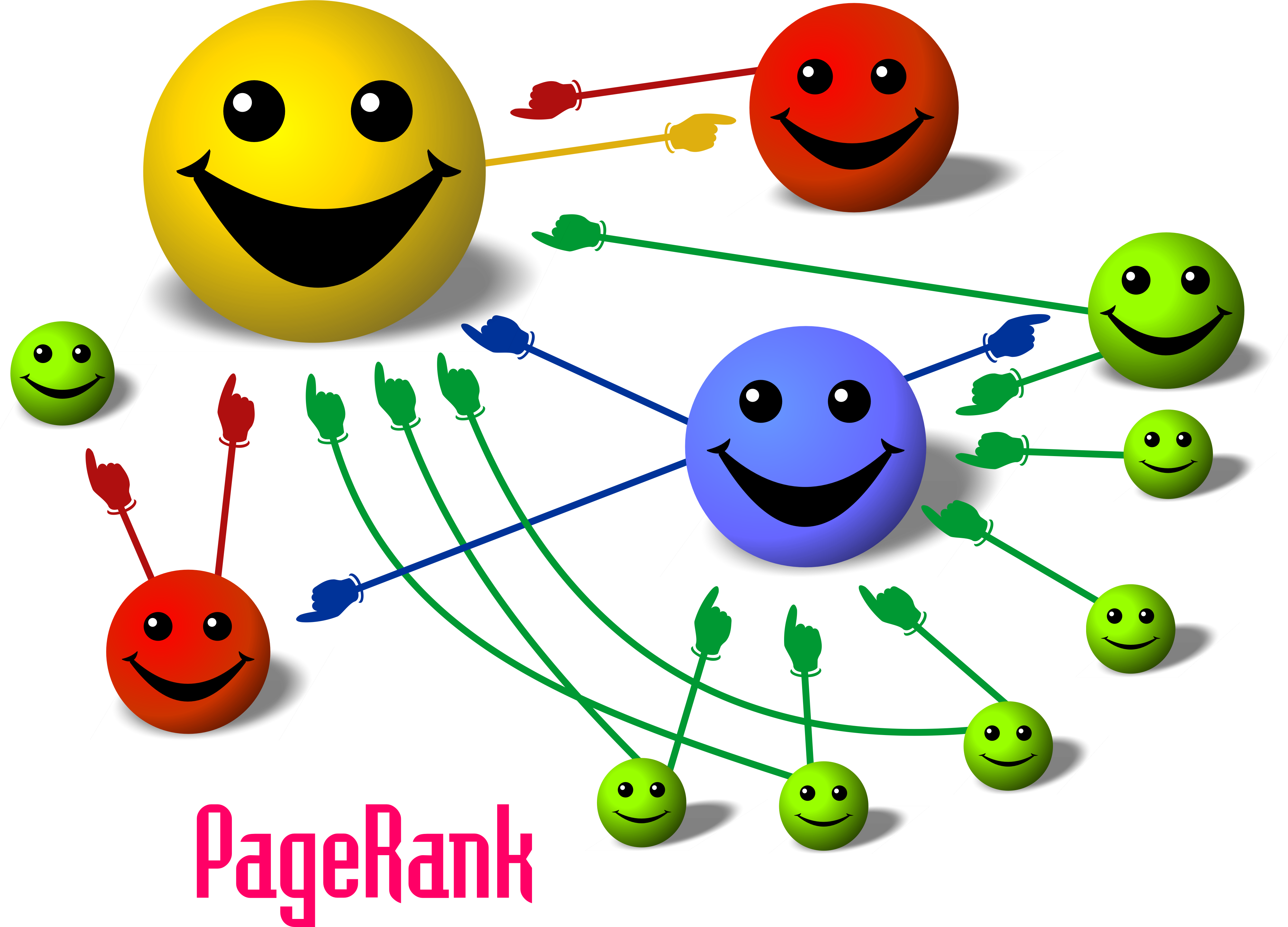 [Speaker Notes: https://commons.wikimedia.org/wiki/File:PageRank-hi-res.png]
[Speaker Notes: https://www.google.com/search?hl=en&biw=1278&bih=602&tbm=isch&sa=1&ei=xVYQW67IKIed0gKH97LQCQ&q=iron+man&oq=iron+man&gs_l=img.3..35i39k1j0l4j0i67k1j0l4.4275477.4277640.0.4277879.8.8.0.0.0.0.115.825.3j5.8.0....0...1c.1.64.img..0.8.825....0.TP7O040Rmzk]
[Speaker Notes: Images by Alexi Drgac]
[Speaker Notes: Image by Alexi Drgac]